Corporate Collaboration Center
2nd Floor
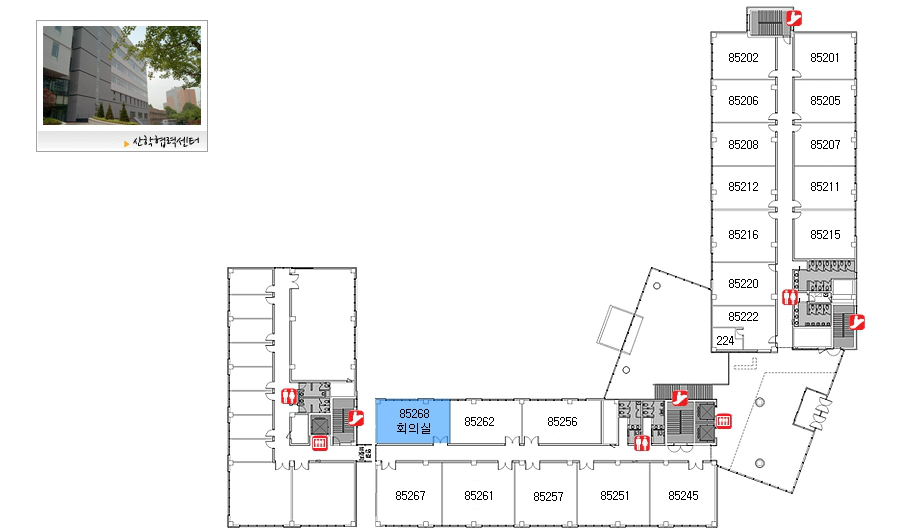 Meeting room (4 Nov 2013)
Entrance for 2nd floor
Research Complex Building #2
1st Floor
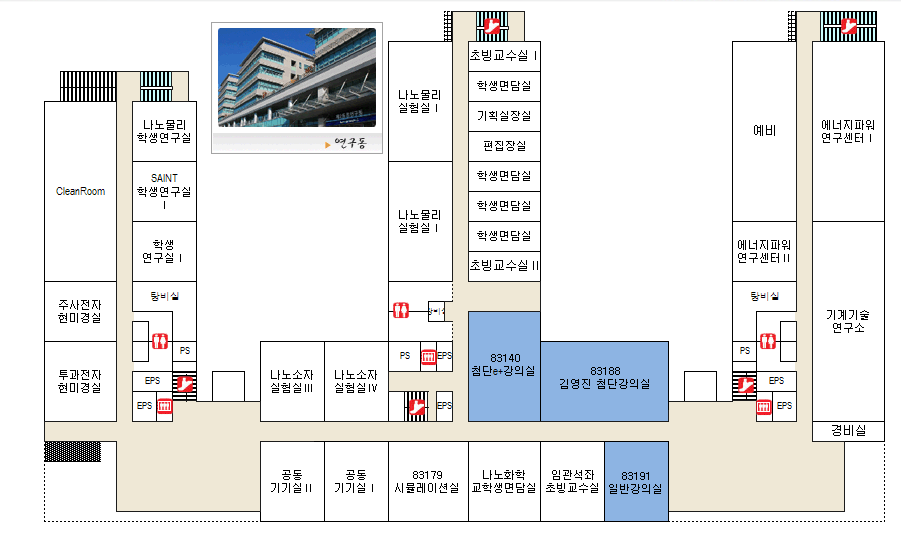 Entrance for 1st floor
Meeting room (4 Nov. 2013)
Entrance for 1st floor